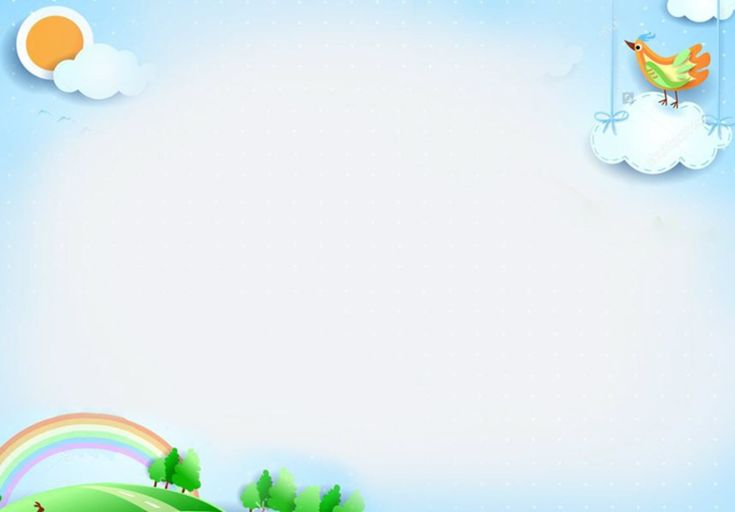 GIÁO ÁN: PHÁT TRIỂN NHẬN THỨC
Chủ đề: Tết và mùa xuân
Đề tài: Dạy trẻ nhận biết và gọi đúng tên hình tam giác hình chữ nhật
Đối tượng dạy: Trẻ 3 - 4 tuổi
Thời gian dạy: 20 - 25 phút
Người soạn dạy: Lê Thị Xuân
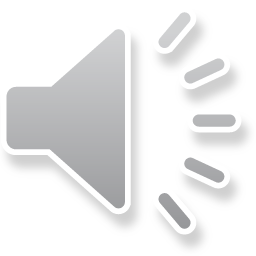 Trò chơi xúc xắc vui nhộn
Dạy trẻ nhận biết  hình tam giác, hình chữ nhật
3
1
2
1
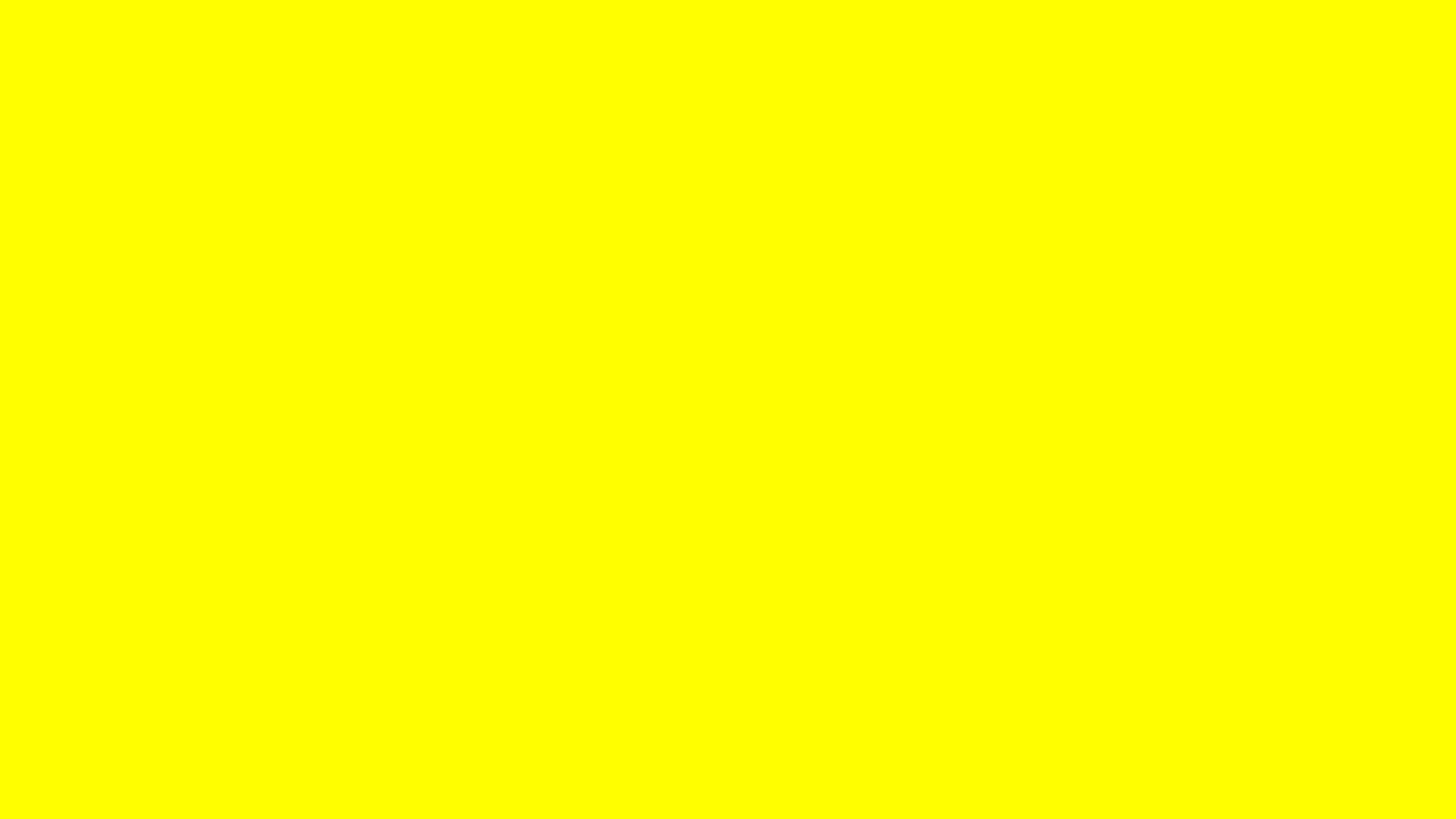 2
4
3
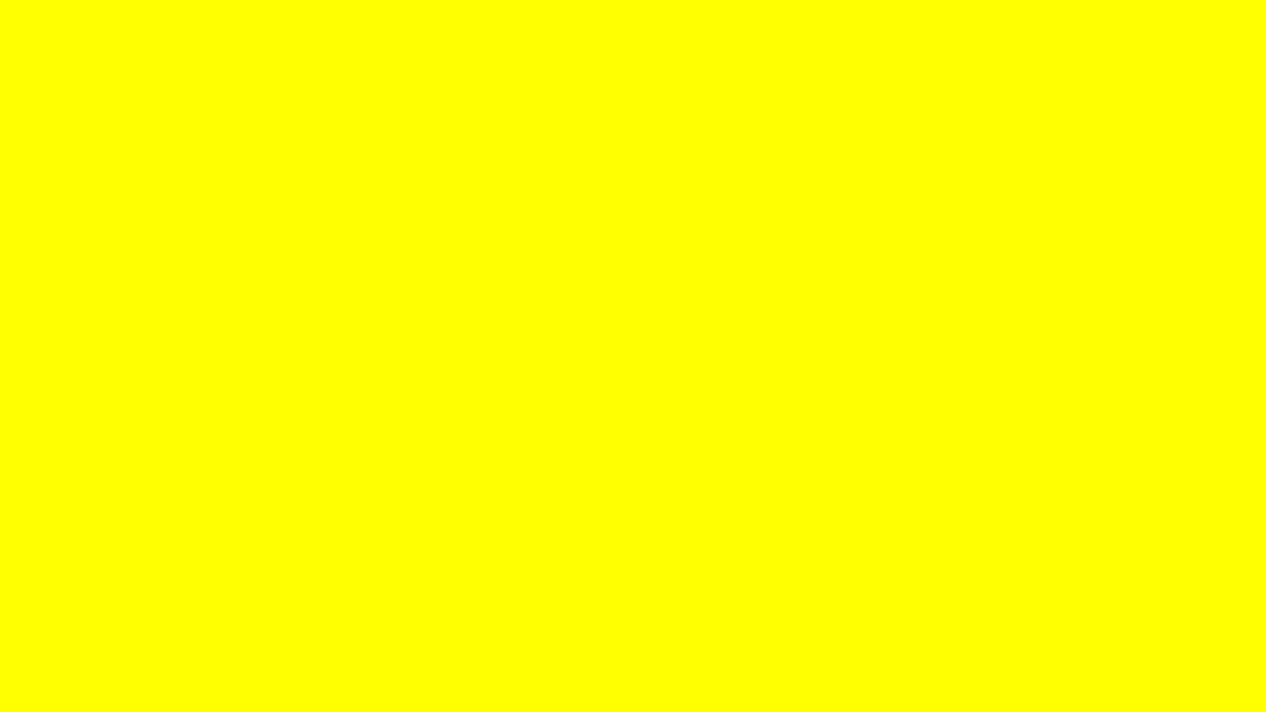 Tìm ứng dụng thực tế đồ dùng đồ chơi có dạng hình tam giác, hình chữ nhật
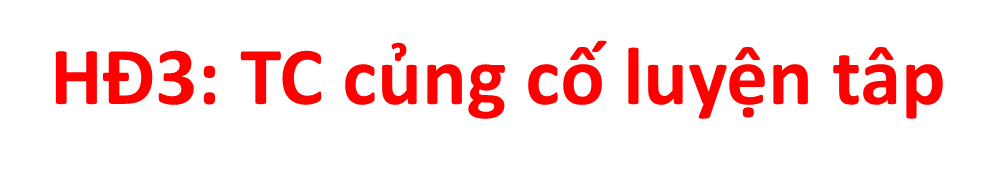